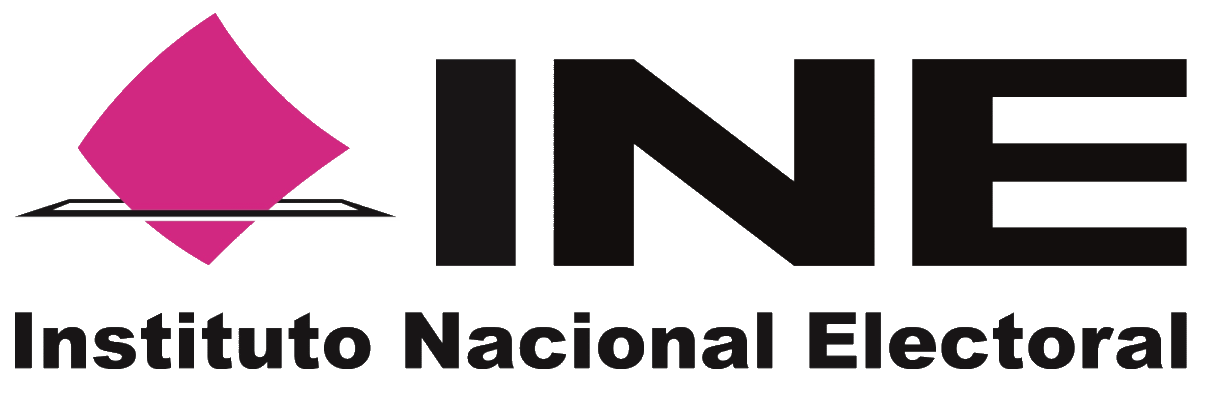 NOTIFICACIÓN RELATIVA A LA ADECUACIÓN DE LA ESTRUCTURA ORGANIZACIONAL DEL INSTITUTO ELECTORAL DEL ESTADO DE ZACATECAS OPLE AL ARTÍCULO SÉPTIMO TRANSITORIO DEL ESTATUTO DEL SERVICIO PROFESIONAL ELECTORAL NACIONAL Y DEL PERSONAL DE LA RAMA ADMINISTRATIVA 
- FORMATOS DE ORGANIGRAMA
ÓRGANOS EJECUTIVOS/TÉCNICOS
JUNTA EJECUTIVA
DIRECCIÓN EJECUTIVA DE CAPACITACIÓN ELECTORAL Y CULTURA CÍVICA
DIRECCIÓN EJECUTIVA DE ORGANIZACIÓN ELECTORAL Y PARTIDOS POLÍTICOS
ÓRGANO EJECUTIVO/TÉCNICO 
RESPONSABLE DE LA ORGANIZACIÓN ELECTORAL
DIRECCIÓN EJECUTIVA DE ORGANIZACIÓN ELECTORAL Y PARTIDOS POLÍTICOS
COORDINADOR DE
PRERROGATIVAS Y PARTIDOS POLÍTICOS
COORDINADOR DE 
ORGANIZACIÓN ELECTORAL
TÉCNICO DE
ORGANIZACIÓN ELECTORAL
TÉCNICO DE
DE PRERROGATIVAS  Y PARTIDOS POLÍTICOS
ÓRGANO EJECUTIVO/TÉCNICO 
RESPONSABLE DE LA EDUCACIÓN CÍVICA Y, EN SU CASO,
DE LOS MECANISMOS DE PARTICIPACIÓN CIUDADANA
DIRECCIÓN EJECUTIVA DE CAPACITACIÓN ELECTORAL Y CULTURA CÍVICA
COORDINADOR DE
PARTICIPACIÓN CIUDADANA
COORDINADOR DE 
EDUCACIÓN CÍVICA
TÉCNICO DE
EDUCACIÓN CÍVICA
TÉCNICO DE
PARTICIPACIÓN CIUDADANA